February 2016
Automotive Wireless Coexistence, Feb.9th Teleconference Agenda
Date: 2016-02-04
Authors:
Notice: This document has been prepared to assist IEEE 802.19. It is offered as a basis for discussion and is not binding on the contributing individual(s) or organization(s). The material in this document is subject to change in form and content after further study. The contributor(s) reserve(s) the right to add, amend or withdraw material contained herein.
Alaa Mourad, BMW
Slide 1
February 2016
Teleconference information
Time & Date: 10am EST, February 9th, 2016

This is an online meeting for Skype for Business, the professional meetings and communications app formerly known as Lync.
Join by phone
AAA (UCTEMEA21)	   +49 (89) 358 903 20098	
Austria (AT)	                +43 (7252) 888-3700	
BBB (UCTEMEA33)	   +49 (89) 358 903 20098	
Braslien (BR)	                +55 (47) 3016-1100	
Canada (CA)	                +1 (905) 428-5444	
China (CN)	                +86 (10) 8455-3000	
Germany (DE)	                +49 (89) 382-42001	
South Africa (ZA)	    +27 (12) 522-3700	
United Kingdom (UK)	    +44 (1865) 8-28000	
United States (US)	    +1 (864) 802-2700	
                                             +1 (201) 571-5100	 
                                             +1 (614) 789-7300	 
ZoneX (ZX)	                 +49 (89) 358903-20099
Slide 2
Alaa Mourad, BMW
February 2016
Attendance
Please send your name and affiliation to alaa.mourad@bmw.de
Slide 3
Alaa Mourad, BMW
February 2016
Agenda for February 9th
Interest group meeting called to order
IEEE IPR statement
Call for submissions, discussions and approval of agenda
Technical presentations
Interference evaluation criteria (Igal Kotzer, GM)
Testing scenarios proposal (Igal Kotzer, GM)
Both submissions will be uploaded to the mentor before the conference call
Discussion on the study group target and scope (all)
AOB
Adjourn
Slide 4
Alaa Mourad, BMW
February 2016
Patent Policy
http://standards.ieee.org/about/sasb/patcom/materials.html
Slide 5
Alaa Mourad, BMW
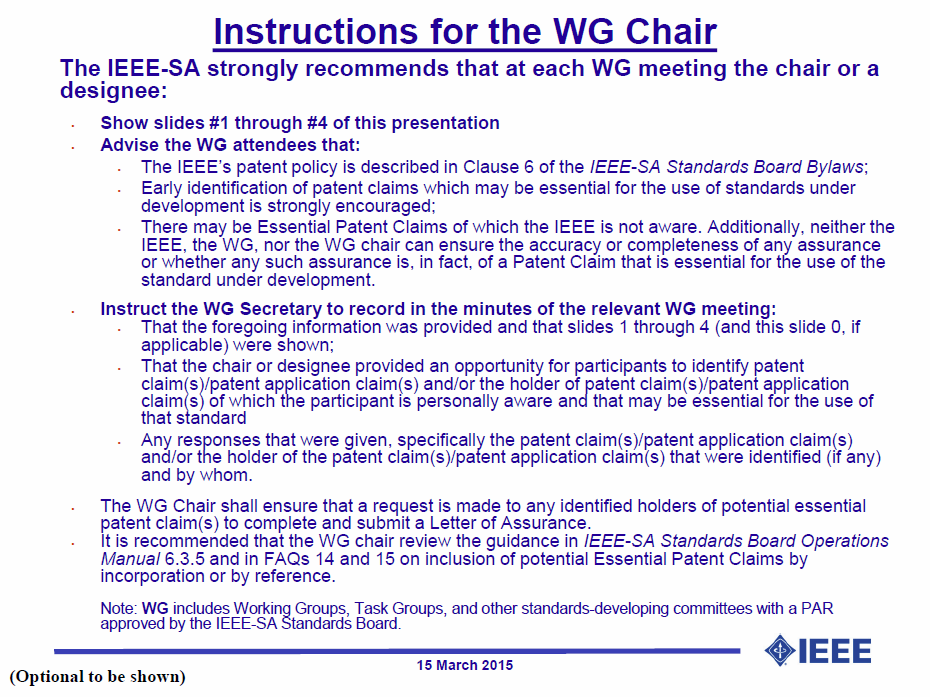 December 2015
Slide 6
Alaa Mourad, BMW
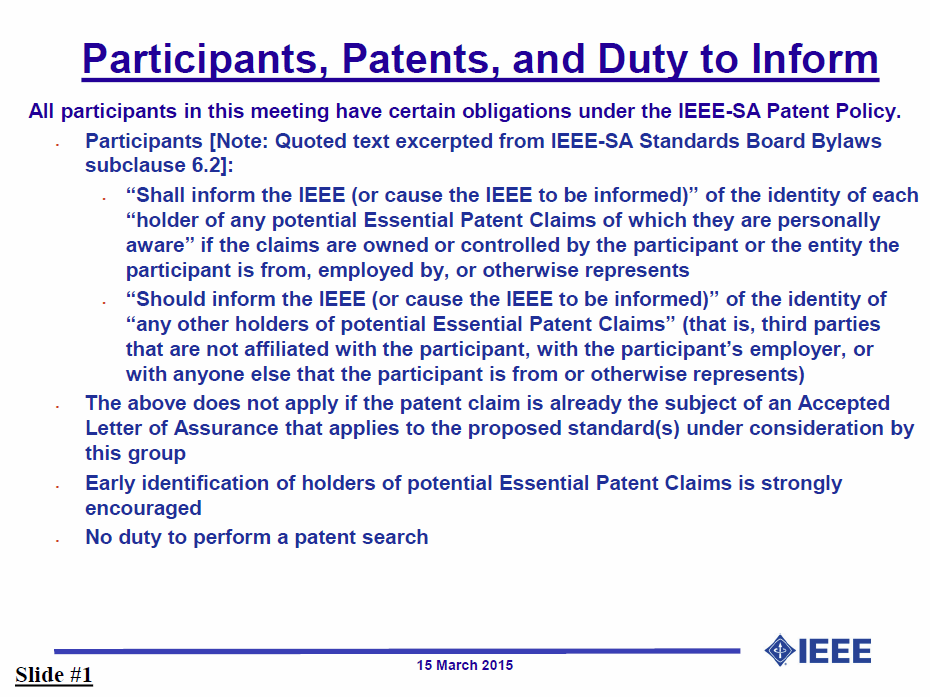 December 2015
Slide 7
Alaa Mourad, BMW
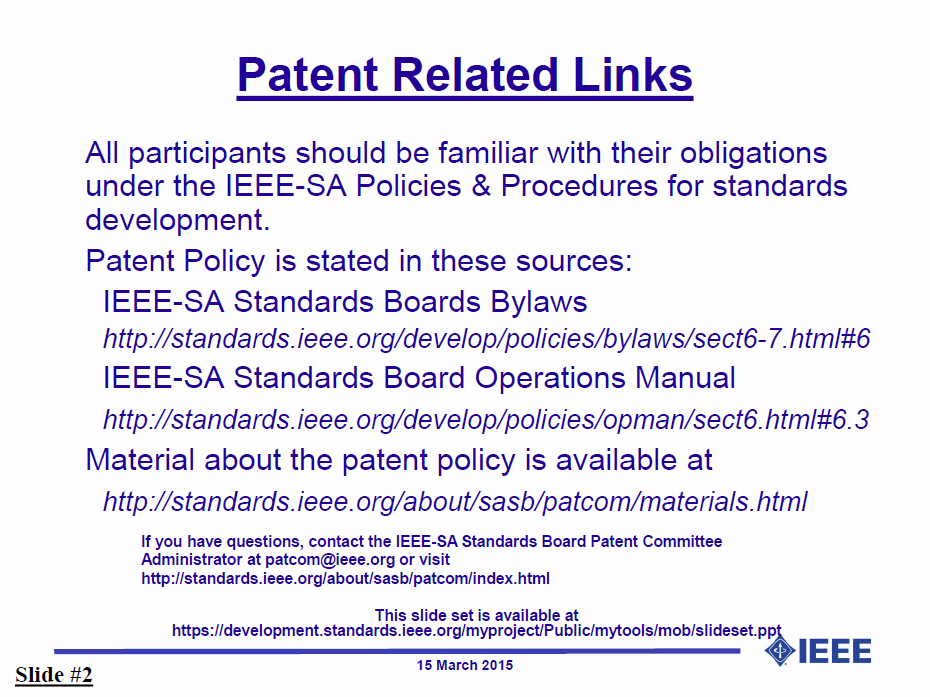 December 2015
Slide 8
Alaa Mourad, BMW
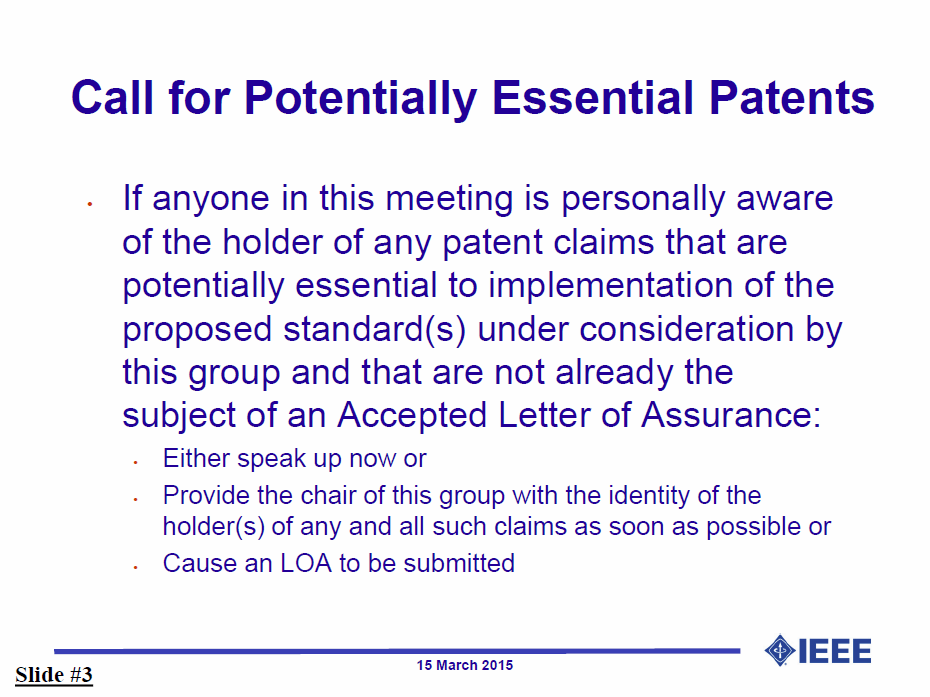 December 2015
Slide 9
Alaa Mourad, BMW
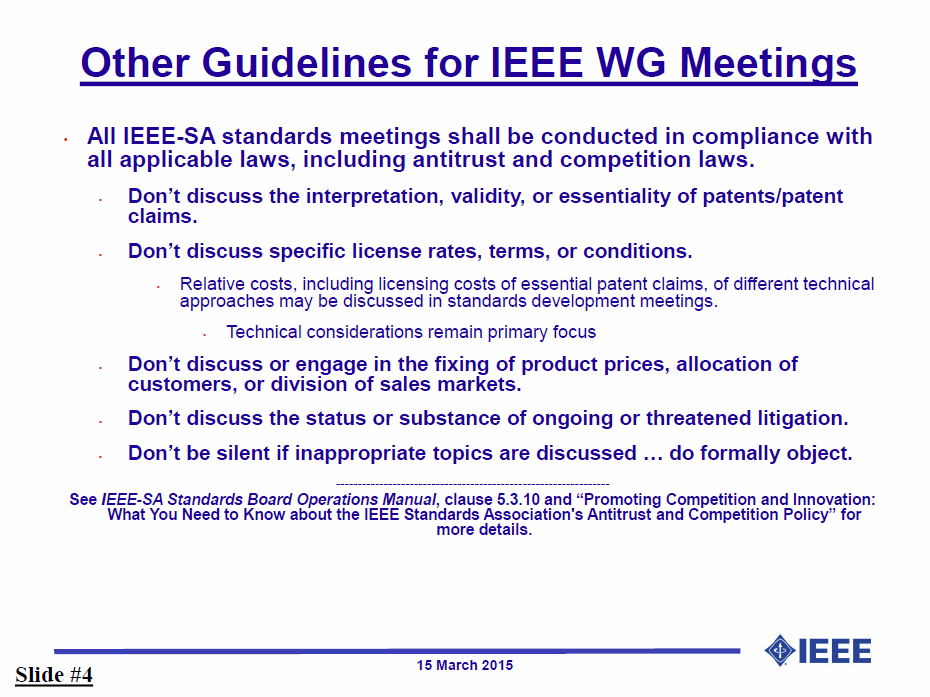 December 2015
Slide 10
Alaa Mourad, BMW
February 2016
AOB
Any Other Business?
Slide 11
Alaa Mourad, BMW
February 2016
Next Teleconferences
Schedule (1hour)
Tuesday, March 1st, 2016, 9am EST

Meeting Logistics
Use “Skype for Business”
The chair will send out a notification to IEEE 802.19 reflector in advance of the meeting
Slide 12
Alaa Mourad, BMW
February 2016
Adjourn
Slide 13
Alaa Mourad, BMW